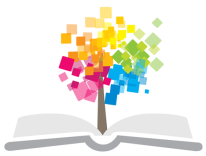 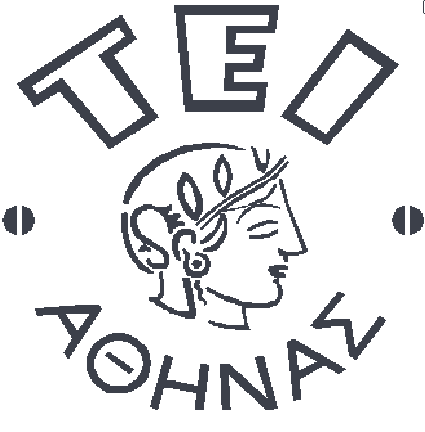 Ανοικτά Ακαδημαϊκά Μαθήματα στο ΤΕΙ Αθήνας
Πολιτική πληροφόρησης
Ενότητα 7: Πολιτική υπηρεσιών πληροφόρησης

Δρ Αλέξανδρος Κουλούρης
Τμήμα Βιβλιοθηκονομίας & Συστημάτων Πληροφόρησης
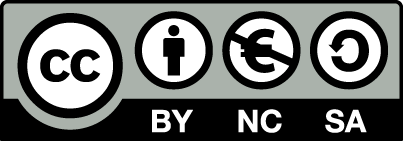 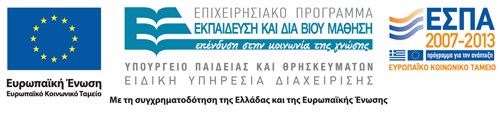 Επισκόπηση θεμάτων
Πολιτική υπηρεσιών πληροφόρησης
Θεωρητικοί προβληματισμοί και θεωρητικό υπόβαθρό της
Διαχείριση της πληροφορίας
Υπηρεσίες πληροφόρησης και ανάπτυξής τους
Ειδικές υπηρεσίες πληροφόρησης
Πληροφοριακός αλφαβητισμός
Πολιτική υπηρεσιών πληροφόρησης
Η υπηρεσία πληροφόρησης αντλεί τη θεωρία και τη φιλοσοφία της από τις αντιλήψεις των κοινωνικών επιστημών για την παροχή υπηρεσιών στον άνθρωπο
Αναπτύχθηκε βάσει αναγκών και πρακτικής – χωρίς φιλοσοφική θεωρία
Το ίδιο και η βιβλιοθηκονομία
Η θεωρία της αναπτύχθηκε κυρίως τα δέκα τελευταία χρόνια
Θεωρητικοί προβληματισμοί
Υποχρέωση στην παροχή πληροφοριών
Ανάπτυξη των κοινωνιών του ανθρώπου
Το δικαίωμα στα πολιτιστικά αγαθά και την ενημέρωση
Προβληματισμοί σε σχέση με τη θεωρία της «κοινωνίας της πληροφορίας» και της «κοινωνίας της γνώσης»
Διαχείρισης της πληροφορίας (Θ)
Πλούσια αρθρογραφία και επιστημονικός προβληματισμός για την 
Ανάλυση των υπηρεσιών πληροφόρησης
Απόδοση και αξιολόγησή τους 
Θεωρητικό υπόβαθρο 
Οι θεωρίες της διαχείρισης (management) και της διοίκησης οργανισμών
Η ανάπτυξη πληροφοριακής υπηρεσίας
Άρρηκτα δεμένη με την δημόσια εκπαίδευση και πρόσβαση στην πληροφορία
Ανάγκη του πληθυσμού για περισσότερη πληροφορία, πηγές και υπηρεσίες
Καθοριστική επίπτωση είχε η εξέλιξη της τεχνολογίας και η αναγκαιότητα τεχνολογικού αλφαβητισμού
Υπηρεσίες πληροφόρησης
Στους μεγάλους πληροφοριακούς οργανισμούς αποτελούν χωριστό τμήμα
Σε μικρότερους είναι ενσωματωμένα στο τμήμα ανάπτυξης συλλογής
Σε κάθε περίπτωση η παροχή πληροφοριών είναι βασική λειτουργία 
Επαφή με το κοινό
Καθιέρωση του φορέα
Πολιτική πληροφόρησης
Οι πληροφοριακοί οργανισμοί ανάλογα με το είδος τους (είδος βιβλιοθήκης, αρχείου ή μουσείο) αναπτύσσουν πολιτικές πληροφόρησης που καθορίζουν την κοινότητα που εξυπηρετούν, το επίπεδο εξυπηρέτησης, τις συναφείς δραστηριότητες που αναπτύσσουν, προκειμένου να επιτύχουν τις υπηρεσίες που θέλουν
Ελάχιστο επίπεδο πολιτικής πληροφόρησης
Η συντηρητική άποψη
Πληροφορεί το χρήστη για το πώς θα βρει την πληροφορία
Ο χρήστη αυτενεργεί
Χρειάζεται εκπαίδευση κοινού
Επιλέγεται λόγω περιορισμένου προσωπικού ή αντίληψης
Επιλέγεται κυρίως στις σχολικές βιβλιοθήκες
Μεσαίο
Η καλύτερη επιλογή
Εύρεση και απόδοση πληροφορίας στο χρήστη
Λογική ισορροπία παροχής υπηρεσιών και διάθεσης ανθρωπίνων πόρων
Επιλέγεται από λαϊκές βιβλιοθήκες
Μέγιστο
Η φιλελεύθερη άποψη
Ο χρήστης δεν γνωρίζει τίποτα ούτε πρέπει
Αναλυτική και πλήρης αναζήτηση πληροφοριών, εντοπισμός, ανάκτηση απόδοσή τους σε πλήρη μορφή στο χρήστη. Και επιβεβαίωση παραλαβής τους από αυτόν
Συναντάται σε μεγάλες ερευνητικές – ειδικές, ακαδημαϊκές βιβλιοθήκες και σε εθνικά αρχεία
και η πληροφοριακή παιδεία;
Στοιχεία πολιτικών πληροφόρησης
Χρόνος επιστήμονα πληροφόρησης για κάθε χρήστη
Προτεραιότητες στον τρόπο παροχής πληροφοριών
Εξυπηρέτηση σε απομακρυσμένα ερωτήματα (τηλεφωνικά ή online), σε επιτόπια, κ.λπ.
Ερωτήσεις κατεύθυνσης
Ο χρήστης απλά αναζητά την τοποθεσία μιας πηγής και η απάντηση πρέπει να είναι άμεση
Προϋποθέτει γνώση της συλλογής της βιβλιοθήκης και του χωροταξικού της σχεδίου
π.χ., που θα βρω τα λογοτεχνικά περιοδικά;
Γρήγορες πληροφοριακές ερωτήσεις
Γρήγορη ενημέρωση ή επεξήγηση, μπορεί και αναζήτηση μέσα στις πηγές
π.χ., πότε έγινε η μάχη των Θερμοπυλών;
Ερωτήσεις σύντομες, σαφείς και απαιτούν γνώση των γενικών πηγών πληροφόρησης (εγκυκλοπαίδειες, κατάλογο βιβλιοθήκης, βασικές πηγές Διαδικτύου, κ.ά.)
Ερωτήσεις αναζήτησης
Δύο βήματα
Προσδιορισμός του αντικειμένου της ερώτησης, με συνέντευξη του χρήστη
Αναζήτηση της απάντησης σε πολλαπλές πηγές πληροφόρησης
π.χ., τι ακριβώς είναι η διάθλαση του φωτός, τι εφαρμογές έχουμε στη σύγχρονη υαλουργία και πως μπορώ να δω ένα ανάλογο πείραμα;
Ερωτήσεις έρευνας
Είναι σύνθετες ερωτήσεις αναζήτησης με δύο ή περισσότερα σκέλη, σε θέματα ή θεματικές ενότητες και λιγότερο συγκεκριμένες
Ενδέχεται να απαιτούν σύνθετες μορφές αναζήτησης και συχνά συνδυασμούς θεμάτων
π.χ., ποια είναι η επίδραση της τεχνολογίας στη σύγχρονη φιλοσοφία της εξέλιξης της επιστήμης;
Προβληματισμοί 1/2
Το επίπεδο (ελάχιστο, μεσαίο ή μέγιστο) των πληροφοριακών υπηρεσιών που προσφέρει ο οργανισμός
Εξαρτάται από πολιτική, μέγεθος, προσωπικό, είδος 
Καθοδηγητικός ρόλος = πληροφοριακή παιδεία (αλλιώς, πληροφοριακός αλφαβητισμός ή γραμματισμός)
Προβληματισμοί  2/2
Παρεμβατικότητα στην έρευνα από τον πληροφοριακό επιστήμονα
Υποκειμενισμός 
Αποκλεισμός χρήσιμων πληροφοριών λόγω έλλειψης εξειδίκευσης
Δεοντολογία, «ποιος τελικά ασκεί την έρευνα;»
Άρα, προσεκτική διαμόρφωση πολιτικής παροχής πληροφοριών και αναγκαιότητα ύπαρξης προγραμμάτων εκπαίδευσης χρηστών
Ειδικές υπηρεσίες πληροφόρησης
Βιβλιογραφικές υπηρεσίες (bibliographic services)
Επιλεκτική διάχυση πληροφοριών (Selected Dissemination of Information, SDI)
Απόδοση πλήρων κειμένων (on demand document delivery)
Διαδανεισμός
Πληροφοριακή παιδεία: η προβληματική της
Πληροφοριακός αλφαβητισμός
Πληροφοριακός γραμματισμός
Κοινωνία της πληροφορίας και της γνώσης
Τεχνολογίες πληροφόρησης απαραίτητο εφόδιο για τις ανάγκες της αγοράς εργασίας και της καθημερινότητας
Σχετικά μαθήματα στα σχολεία
Η προβληματική της
Υπερπληθώρα γνώσεων
Αδυναμία του ανθρώπινου μυαλού να τις αποθηκεύσει, ανακτήσει
Στροφή προς ανάπτυξη δεξιοτήτων αναζήτησης της γνώσης, αξιολόγησης και σύνθεσης της αντί απλής απομνημόνευσης ενός όγκου πληροφοριών που πλέον δεν μπορεί να διαχειριστεί το ανθρώπινο μυαλό
Στόχοι της
Ανάπτυξη κριτικών δεξιοτήτων και γνώσεων τέτοιων που να επιτρέπουν τη σωστή αναζήτηση, την αξιολόγηση και την κριτική σύνθεση των ανακτημένων γνώσεων
Οι βιβλιοθήκες οφείλουν να συνεισφέρουν προς αυτή την κατεύθυνση σε συνεργασία με τους φορείς εκπαίδευσης και σε πολλές περιπτώσεις και ως πρωτοπόροι αυτών των διαδικασιών
Συστατικά της  1/2
Δεν εννοούμε την αναζήτηση στο Διαδίκτυο ή σε μια εγκυκλοπαίδεια, αλλά
Κατανόηση συστημάτων οργάνωσης γνώσεων 
Κατανόηση βασικών αρχών λειτουργίας των υπηρεσιών πληροφόρησης
Συστατικά της  2/2
Βασική αξιολόγηση των υπηρεσιών και των πηγών πληροφόρησης
Απόκτηση βασικών δεξιοτήτων για τη χρήση των πληροφοριακών εργαλείων και των τεχνολογιών που τα στηρίζουν (π.χ., βασικές γνώσεις υπολογιστών και χρήσης του δικτύου)
Αποτέλεσμα
Με βάση τα παραπάνω ο πληροφοριακός αλφαβητισμός ουσιαστικά προετοιμάζει τον άνθρωπο για τη δια βίου μάθηση, ενισχύει την καλλιέργεια των ενδιαφερόντων του και ενισχύει την ανεξαρτησία και την ελεύθερη αναζήτηση της μόρφωσης
Εκπαίδευση χρηστών στις βιβλιοθήκες
Στόχος κοινωνικός και εκπαιδευτικός  και αποβλέπει στην απόδοση πληροφοριακών δεξιοτήτων σε ένα κοινό που σήμερα περισσότερο παρά ποτέ το έχει ανάγκη για να επιβιώσει στη σημερινή κοινωνία της γνώσης
Καθήκον των τμημάτων πληροφόρησης κοινού των πληροφοριακών οργανισμών
Μέθοδοι εκπαίδευσης χρηστών  1/2
Παραγωγή καθοδηγητικών φυλλαδίων (π.χ. απλές οδηγίες για το υλικό, δανεισμό)
Παραγωγή οδηγιών χρήσης πληροφοριακών πηγών (π.χ. οδηγίες χρήσης του καταλόγου) 
Παραγωγή θεματικών οδηγών (βιβλιογραφίες)
Οργανωμένες ξεναγήσεις στη βιβλιοθήκη και ενημέρωση για τη χρήση της σε ομάδες χρηστών
Μέθοδοι εκπαίδευσης χρηστών  2/2
Οργανωμένες εκπαιδεύσεις χρηστών στη χρήση των νέων τεχνολογιών πληροφόρησης
Έναν προς ένα βοήθεια και παράλληλη εκπαίδευση στη χρήση πληροφοριακών εργαλείων
Οι εκπαιδεύσεις χρηστών
Διαφέρουν από βιβλιοθήκη σε βιβλιοθήκη ανάλογα με το είδος της και τις πληροφοριακές υπηρεσίες που παρέχει 
Το ίδιο ισχύει και για τους λοιπούς πληροφοριακούς οργανισμούς
Σχολικές, ακαδημαϊκές, λαϊκές, Εθνική, αρχεία, μουσεία και ιδιωτικοί πληροφοριακοί οργανισμοί, υιοθετούν διαφορετικές μεθόδους
Προγράμματα εκπαίδευσης χρηστών
Στο σύνολό τους απαιτούν οργάνωση και μεθοδικότητα στην υλοποίησή τους από τη βιβλιοθήκη
Η επανάληψή τους σε τακτά χρονικά διαστήματα είναι απαραίτητη
Βελτιώνουν το χρόνο «μας», ανεξαρτητοποιούν τους χρήστες και συμβάλλουν στην ευρύτερη εκπαίδευση
Στάδια οργάνωσης προγραμμάτων  1/2
Χρόνος και διάρκεια
Εκπαιδευτής και αριθμός εκπαιδευομένων
Σημείο, ώρα και εκπαιδευτικά μέσα
Θεματική επικέντρωση (π.χ. ξενάγηση, χρήση OPAC) ή συνδυασμό τους
Προϋπολογισμό κόστους σε υλικά (φυλλάδια, χαρτί εκτυπώσεων, κ.λπ.)
Στάδια οργάνωσης προγραμμάτων 2/2
Αμοιβή εκπαιδευτή (αν είναι εξωτερικός)
Χρονοδιάγραμμα του συνόλου των εκπαιδευτικών προγραμμάτων
Με κάθε τρόπο την κοινοποίηση διεξαγωγής των προγραμμάτων προς το κοινό, δηλαδή μια συγκροτημένη διαφήμιση της δραστηριότητας με τον ακριβή χρόνο, τόπο και το θέμα του προγράμματος
Πληροφοριακός αλφαβητισμός
Είναι ρεαλιστικός;
Τέλος Ενότητας
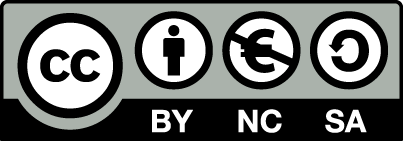 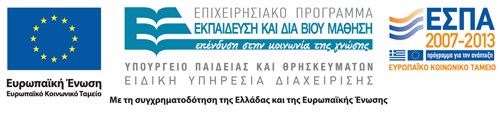 Σημειώματα
Σημείωμα Αναφοράς
Copyright Τεχνολογικό Εκπαιδευτικό Ίδρυμα Αθήνας, Αλέξανδρος Κουλούρης 2014. Αλέξανδρος Κουλούρης. «Πολιτική Πληροφόρησης. Ενότητα 7: Πολιτική υπηρεσιών πληροφόρησης». Έκδοση: 1.0. Αθήνα 2014. Διαθέσιμο από τη δικτυακή διεύθυνση: ocp.teiath.gr.
Σημείωμα Αδειοδότησης
Το παρόν υλικό διατίθεται με τους όρους της άδειας χρήσης Creative Commons Αναφορά, Μη Εμπορική Χρήση Παρόμοια Διανομή 4.0 [1] ή μεταγενέστερη, Διεθνής Έκδοση.   Εξαιρούνται τα αυτοτελή έργα τρίτων π.χ. φωτογραφίες, διαγράμματα κ.λ.π., τα οποία εμπεριέχονται σε αυτό. Οι όροι χρήσης των έργων τρίτων επεξηγούνται στη διαφάνεια  «Επεξήγηση όρων χρήσης έργων τρίτων». 
Τα έργα για τα οποία έχει ζητηθεί άδεια  αναφέρονται στο «Σημείωμα  Χρήσης Έργων Τρίτων».
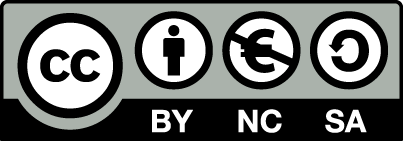 [1] http://creativecommons.org/licenses/by-nc-sa/4.0/ 
Ως Μη Εμπορική ορίζεται η χρήση:
που δεν περιλαμβάνει άμεσο ή έμμεσο οικονομικό όφελος από την χρήση του έργου, για το διανομέα του έργου και αδειοδόχο
που δεν περιλαμβάνει οικονομική συναλλαγή ως προϋπόθεση για τη χρήση ή πρόσβαση στο έργο
που δεν προσπορίζει στο διανομέα του έργου και αδειοδόχο έμμεσο οικονομικό όφελος (π.χ. διαφημίσεις) από την προβολή του έργου σε διαδικτυακό τόπο
Ο δικαιούχος μπορεί να παρέχει στον αδειοδόχο ξεχωριστή άδεια να χρησιμοποιεί το έργο για εμπορική χρήση, εφόσον αυτό του ζητηθεί.
Επεξήγηση όρων χρήσης έργων τρίτων
Δεν επιτρέπεται η επαναχρησιμοποίηση του έργου, παρά μόνο εάν ζητηθεί εκ νέου άδεια από το δημιουργό.
©
διαθέσιμο με άδεια CC-BY
Επιτρέπεται η επαναχρησιμοποίηση του έργου και η δημιουργία παραγώγων αυτού με απλή αναφορά του δημιουργού.
διαθέσιμο με άδεια CC-BY-SA
Επιτρέπεται η επαναχρησιμοποίηση του έργου με αναφορά του δημιουργού, και διάθεση του έργου ή του παράγωγου αυτού με την ίδια άδεια.
διαθέσιμο με άδεια CC-BY-ND
Επιτρέπεται η επαναχρησιμοποίηση του έργου με αναφορά του δημιουργού. 
Δεν επιτρέπεται η δημιουργία παραγώγων του έργου.
διαθέσιμο με άδεια CC-BY-NC
Επιτρέπεται η επαναχρησιμοποίηση του έργου με αναφορά του δημιουργού. 
Δεν επιτρέπεται η εμπορική χρήση του έργου.
Επιτρέπεται η επαναχρησιμοποίηση του έργου με αναφορά του δημιουργού
και διάθεση του έργου ή του παράγωγου αυτού με την ίδια άδεια.
Δεν επιτρέπεται η εμπορική χρήση του έργου.
διαθέσιμο με άδεια CC-BY-NC-SA
διαθέσιμο με άδεια CC-BY-NC-ND
Επιτρέπεται η επαναχρησιμοποίηση του έργου με αναφορά του δημιουργού.
Δεν επιτρέπεται η εμπορική χρήση του έργου και η δημιουργία παραγώγων του.
διαθέσιμο με άδεια 
CC0 Public Domain
Επιτρέπεται η επαναχρησιμοποίηση του έργου, η δημιουργία παραγώγων αυτού και η εμπορική του χρήση, χωρίς αναφορά του δημιουργού.
Επιτρέπεται η επαναχρησιμοποίηση του έργου, η δημιουργία παραγώγων αυτού και η εμπορική του χρήση, χωρίς αναφορά του δημιουργού.
διαθέσιμο ως κοινό κτήμα
χωρίς σήμανση
Συνήθως δεν επιτρέπεται η επαναχρησιμοποίηση του έργου.
37
Διατήρηση Σημειωμάτων
Οποιαδήποτε αναπαραγωγή ή διασκευή του υλικού θα πρέπει να συμπεριλαμβάνει:
το Σημείωμα Αναφοράς
το Σημείωμα Αδειοδότησης
τη δήλωση Διατήρησης Σημειωμάτων
το Σημείωμα Χρήσης Έργων Τρίτων (εφόσον υπάρχει)
μαζί με τους συνοδευόμενους υπερσυνδέσμους.
Χρηματοδότηση
Το παρόν εκπαιδευτικό υλικό έχει αναπτυχθεί στo πλαίσιo του εκπαιδευτικού έργου του διδάσκοντα.
Το έργο «Ανοικτά Ακαδημαϊκά Μαθήματα στο ΤΕΙ Αθήνας» έχει χρηματοδοτήσει μόνο την αναδιαμόρφωση του εκπαιδευτικού υλικού. 
Το έργο υλοποιείται στο πλαίσιο του Επιχειρησιακού Προγράμματος «Εκπαίδευση και Δια Βίου Μάθηση» και συγχρηματοδοτείται από την Ευρωπαϊκή Ένωση (Ευρωπαϊκό Κοινωνικό Ταμείο) και από εθνικούς πόρους.
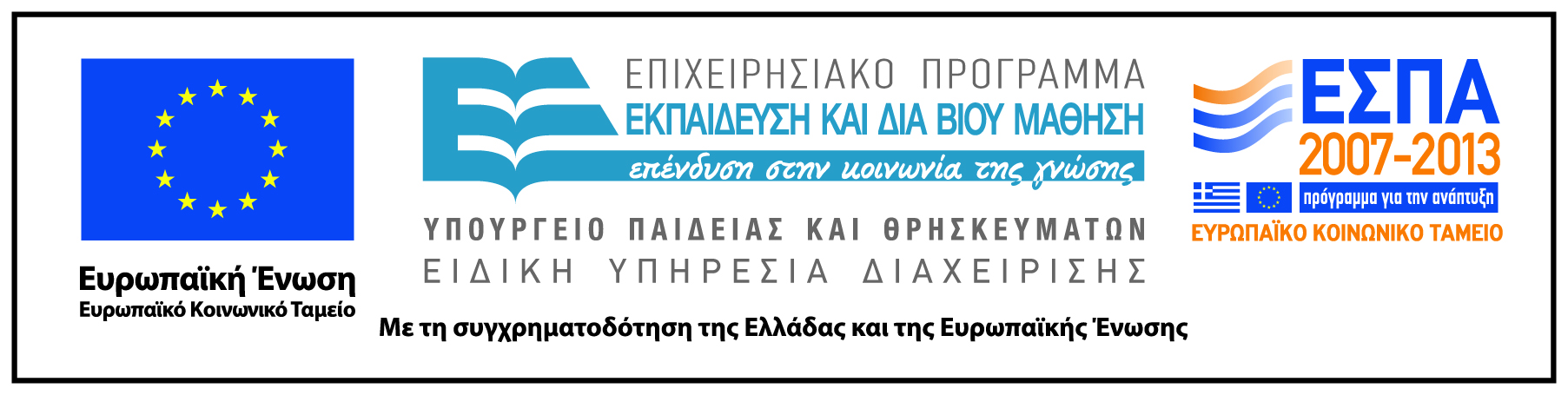